স্বাগতম
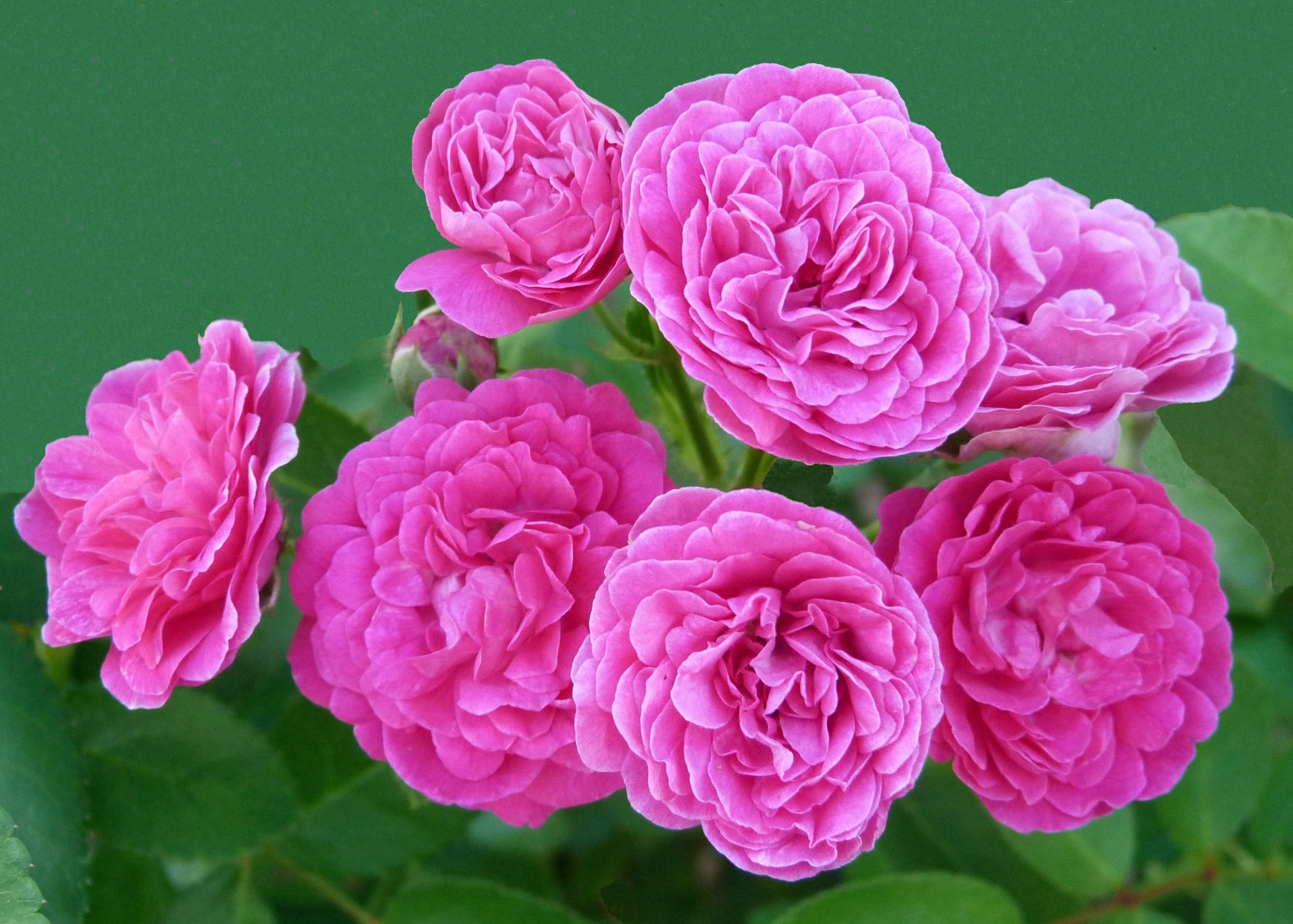 পরিচিতি
শিক্ষক পরচিতি
মোঃ আফতাব উদ্দিন 
সহকারি শিক্ষক 
লোহা বই এ এইচ সরকার বালিকা উচ্চ বিদ্যালয়, 
বরাইদ, ভালুকা, ময়মনসিং হ।
পাঠ পরিচিতি 
শ্রেণিঃ নবম
বিষয়ঃ জীব বিজ্ঞান 
অধ্যায়ঃ ৫ম
নিচের চিত্রটি লক্ষ্য কর
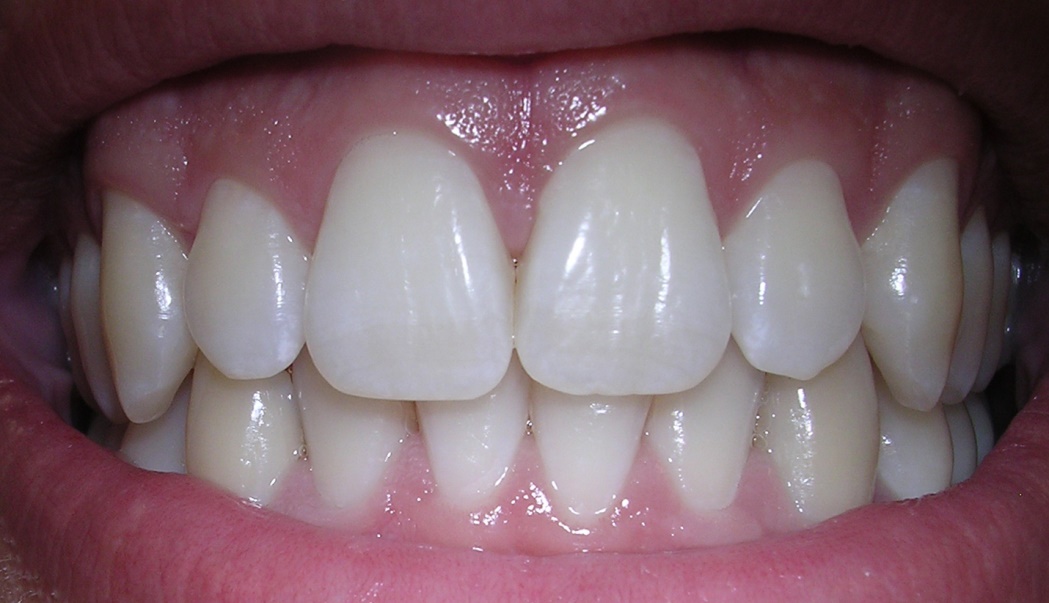 আজকের  পাঠ
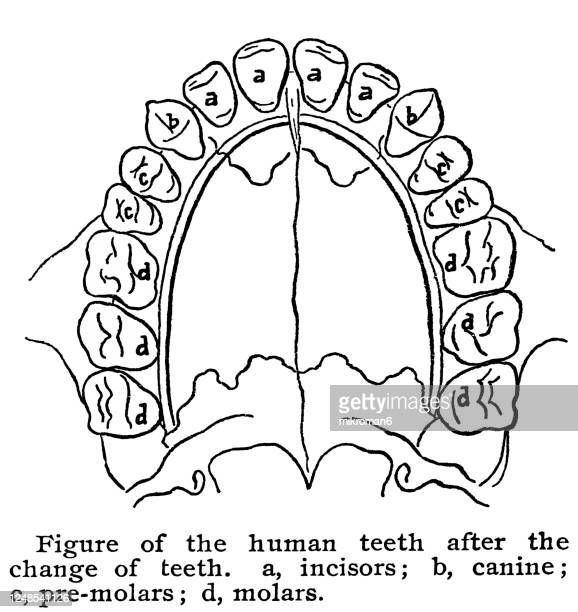 দাতঁ
শিখনফল
এই পাঠ  শেষে আমরা
১। দাতঁ কাকে বলে জানতে পারব ।
২। দাতঁএর প্রকার ভেদ  জানতে পারব। 
৩। দাতঁ যে সব উপাদান দিয়ে তা জানতে পারব।
উপস্থাপন
দাতঁ
মানব দেহের সবচেয়ে বড় অংশ হল দাতঁ। প্রাপ্ত বয়সে মুখ গহবরে উপরে ও নিচে র চোয়ালে সাধারনত ৩২  টি দাতঁ থাকে।
দাতঁএর প্রকারভেদঃ
দাতঁ চার প্রকার ।যথাঃ 
১।কর্তন দাতঁ 
২। ছেদন দাতঁ
৩। অগ্রপেষন দাতঁ
৪। পেষন দাতঁ
প্রতিটি দাতঁ যেসব  উপাদান দিয়ে গঠিত তা হলোঃ
ডেন্টিন
এনামেল
দন্ত মজ্জা 
সিমেন্ট
মূল্যায়ন
একটি  দাতঁ এর লম্বচ্ছেদের  চিত্র আঁক।
দলীয় কাজঃ
দাতঁ এর গঠন  বর্ণনা  কর।
বাড়ির কাজঃ
দাতঁ এর শ্রে ণি বিভাগ কর।
আল্লাহ হাফেজ